Advanced Algebra Applications
Student Created Art
Mr. Waddell
2008-09
Four requirements for this art:
1.	Use the Golden Ratio in your art
2.	Use the Fibonacci Numbers through F7
3.	Have a well developed theme
4.	Have Artistic Merit (color, design, etc)
5.	Include a write-up explaining your use

What is NOT required: specific media or specific colors.
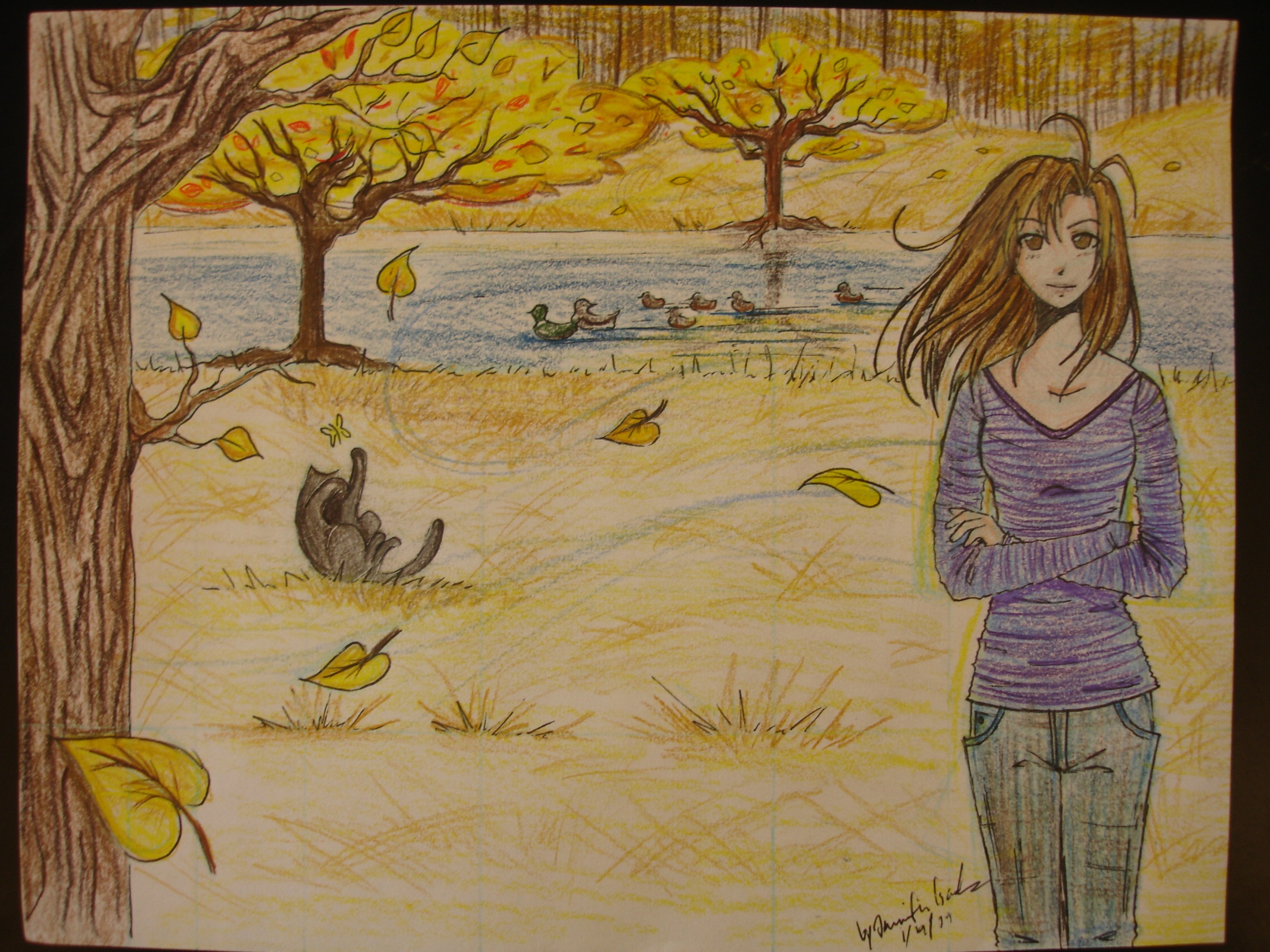 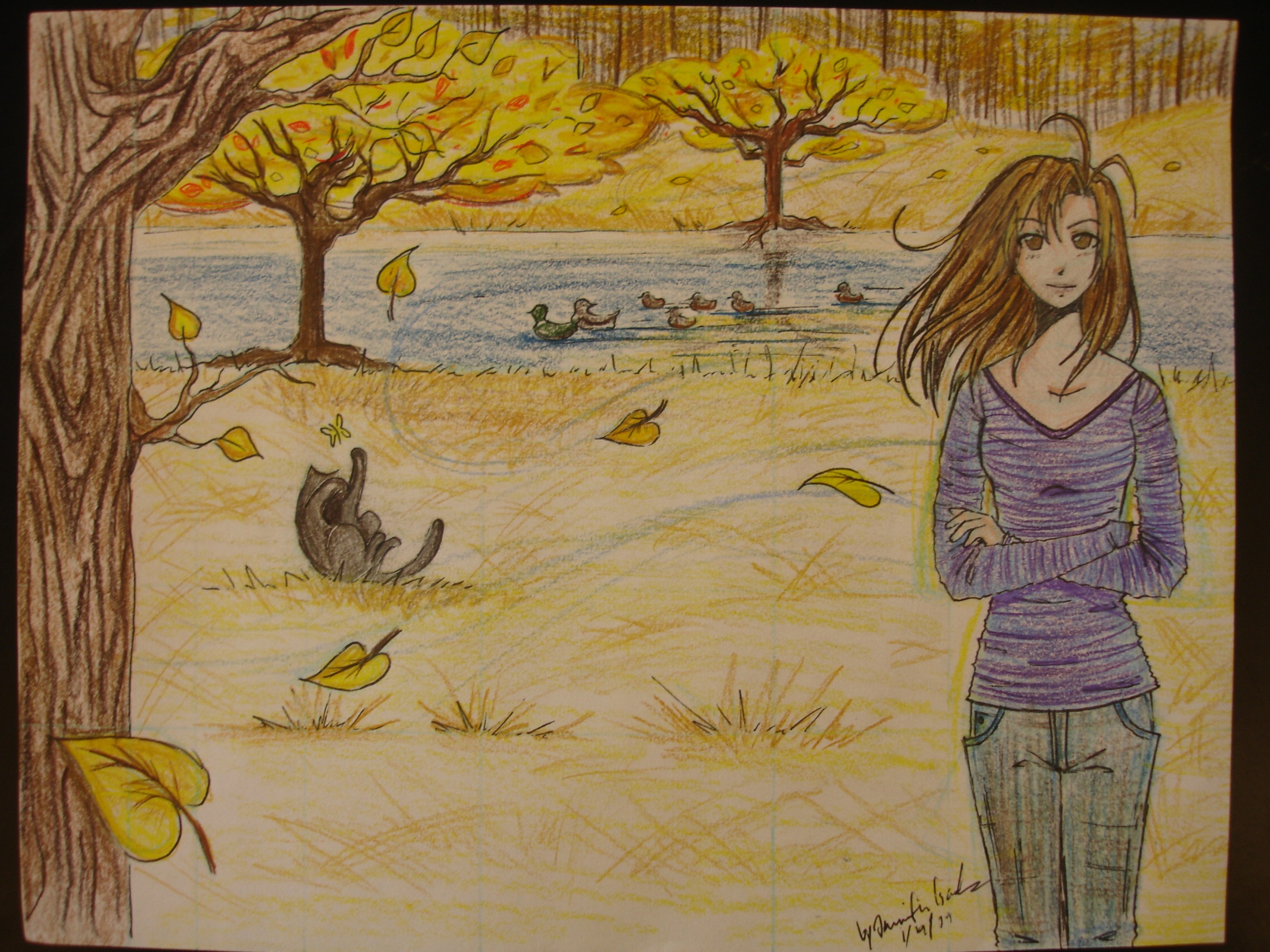 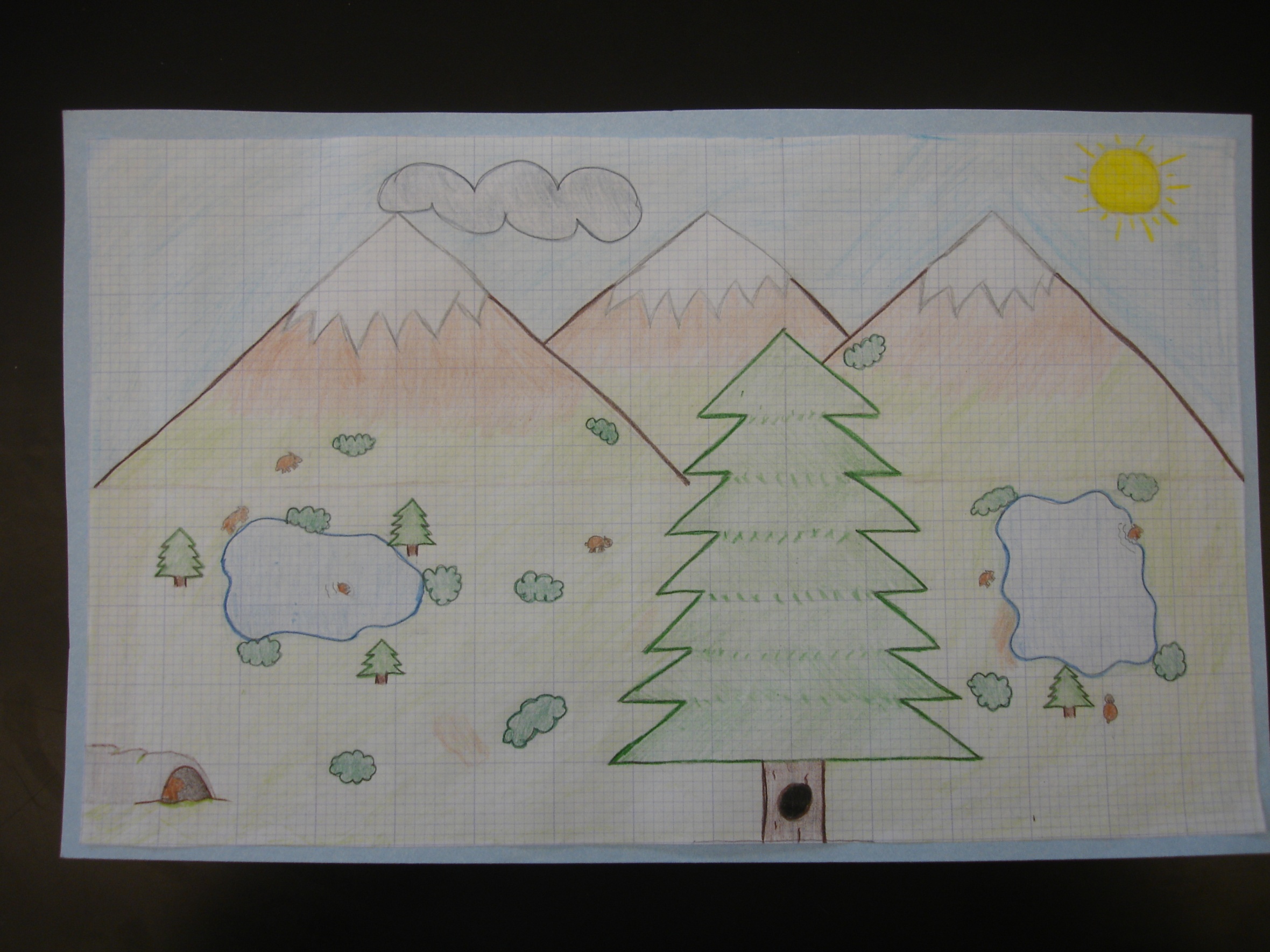 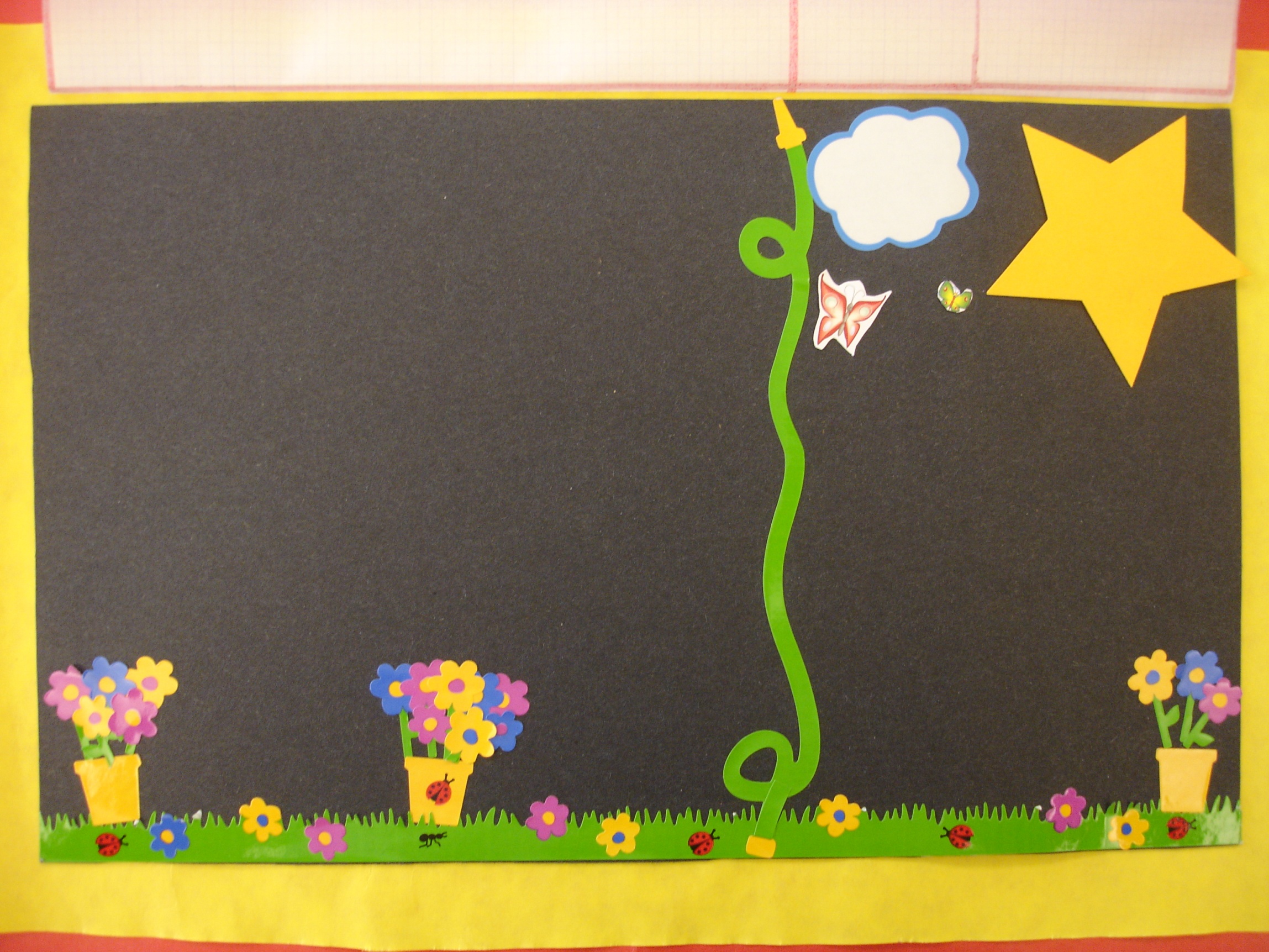 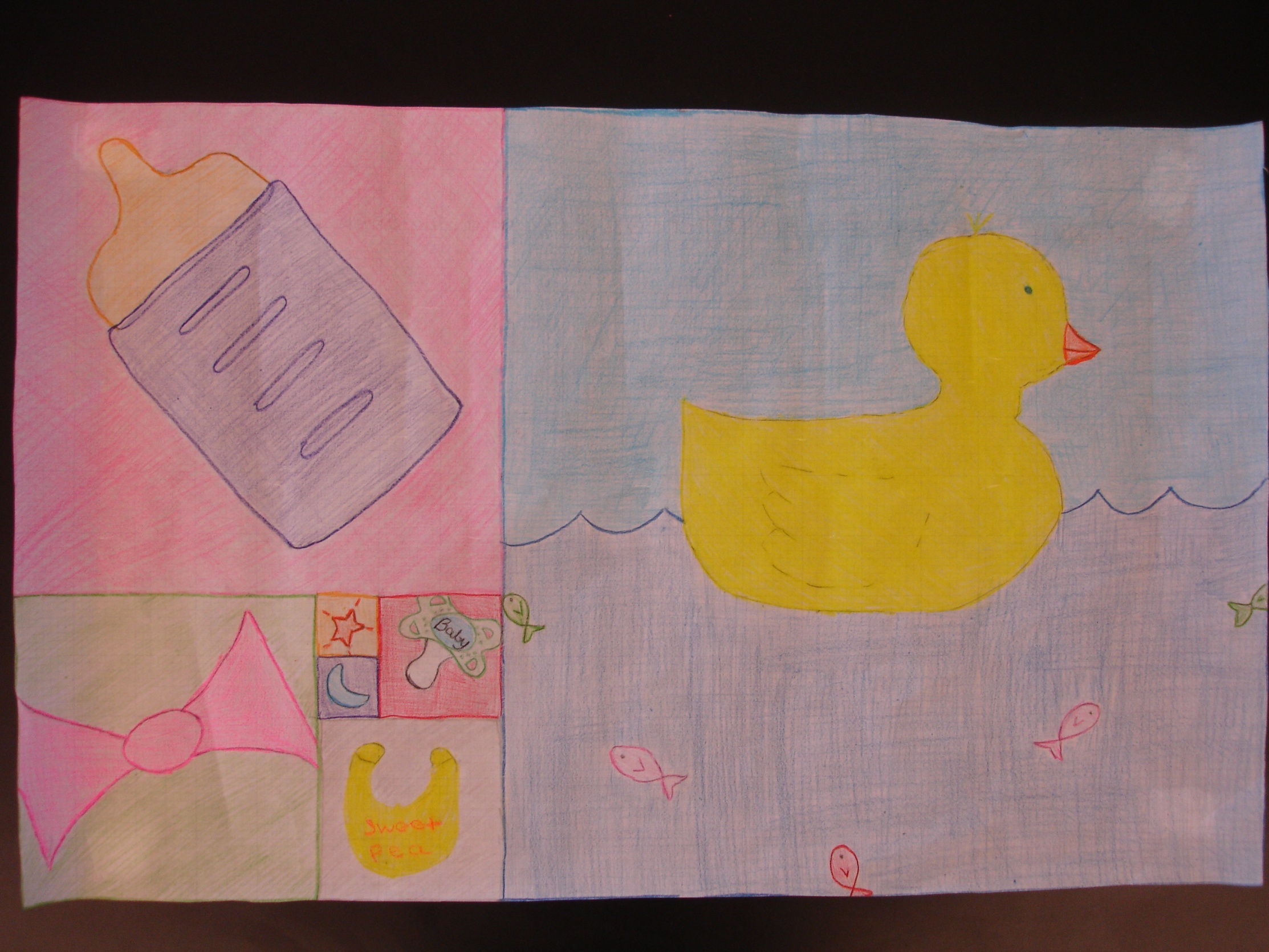 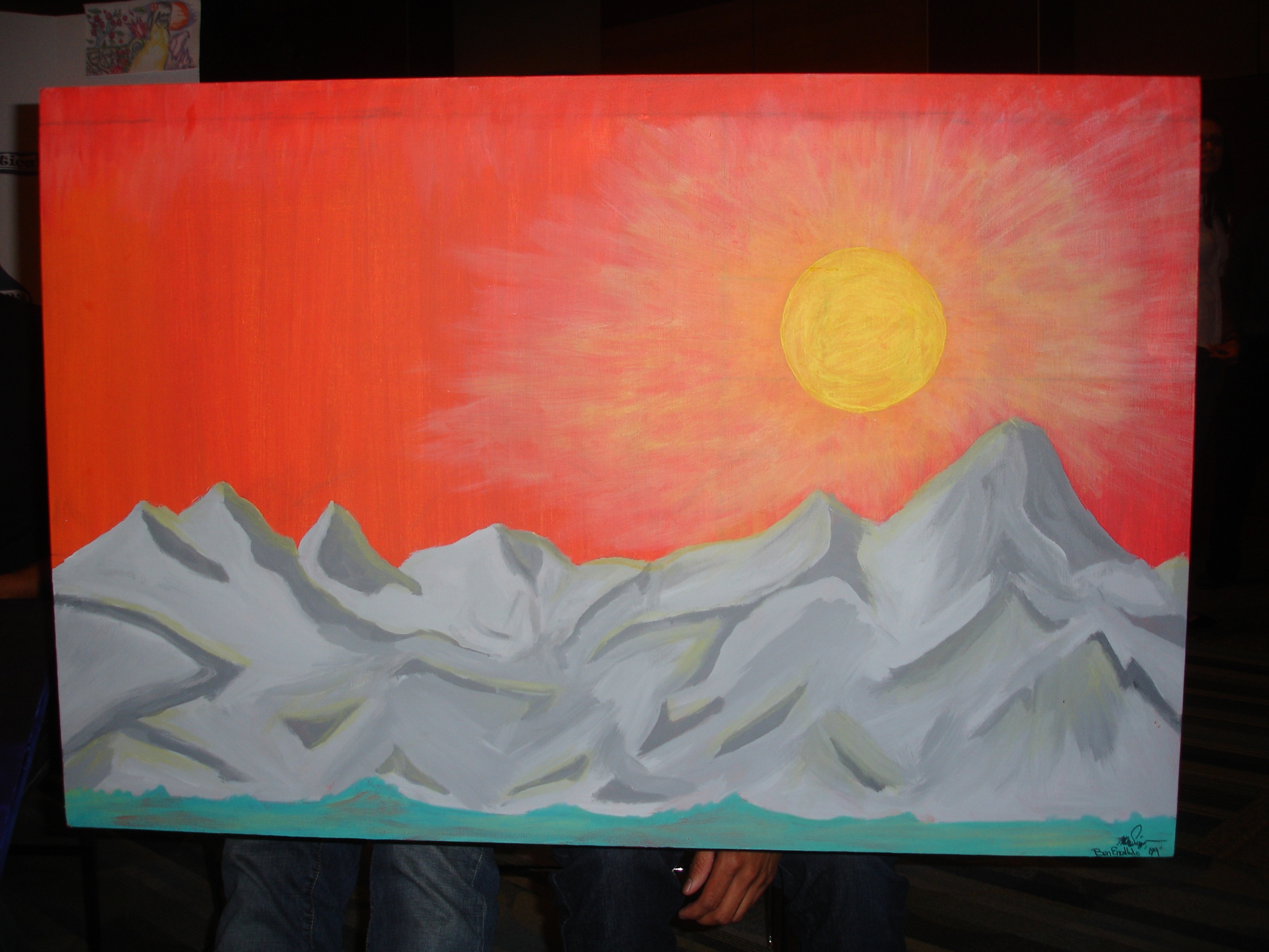